Root growing simulation
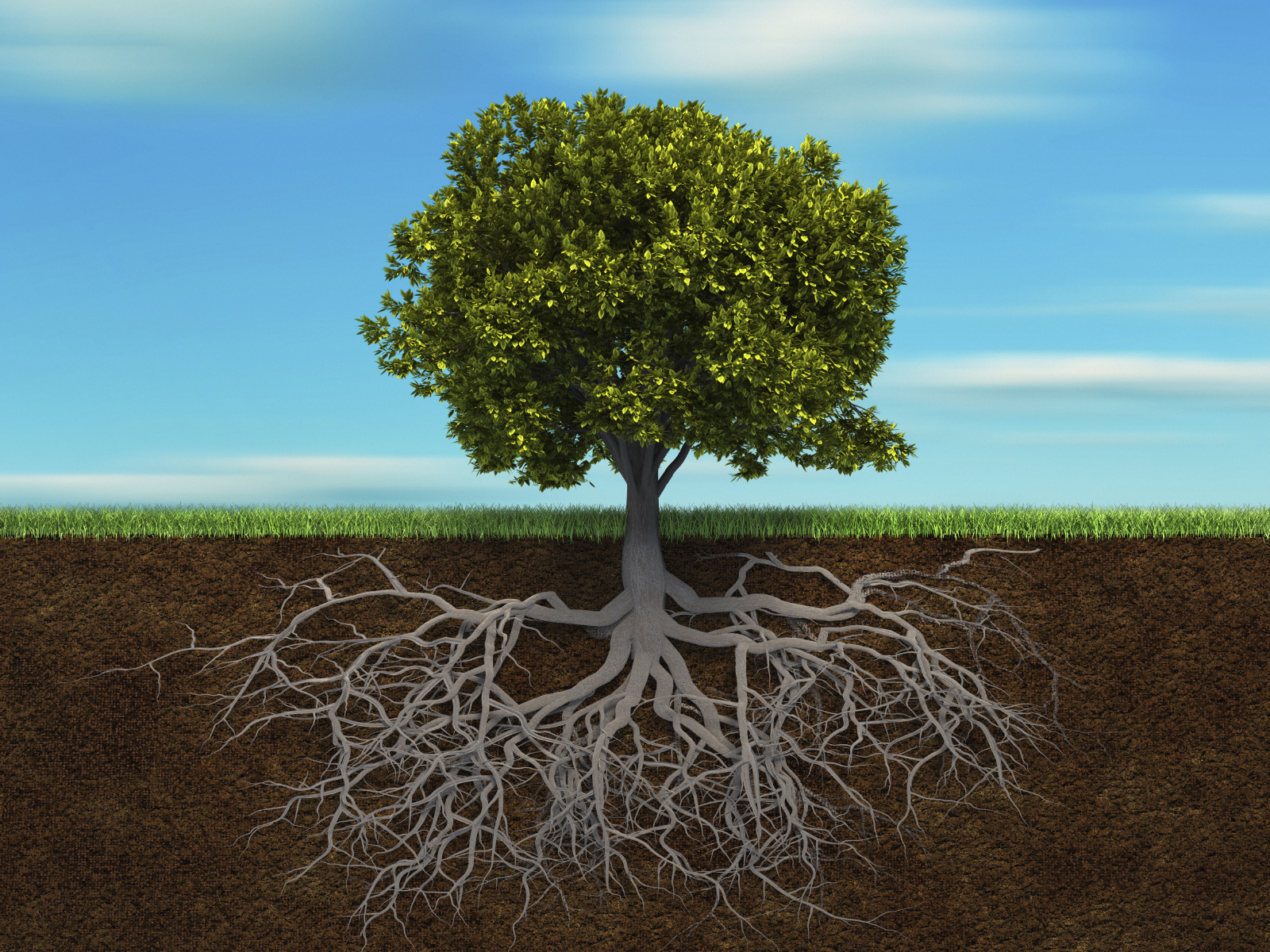 By Max Lin
-Simulating how roots grow underground-Used DLA
Taproot               Firbous root
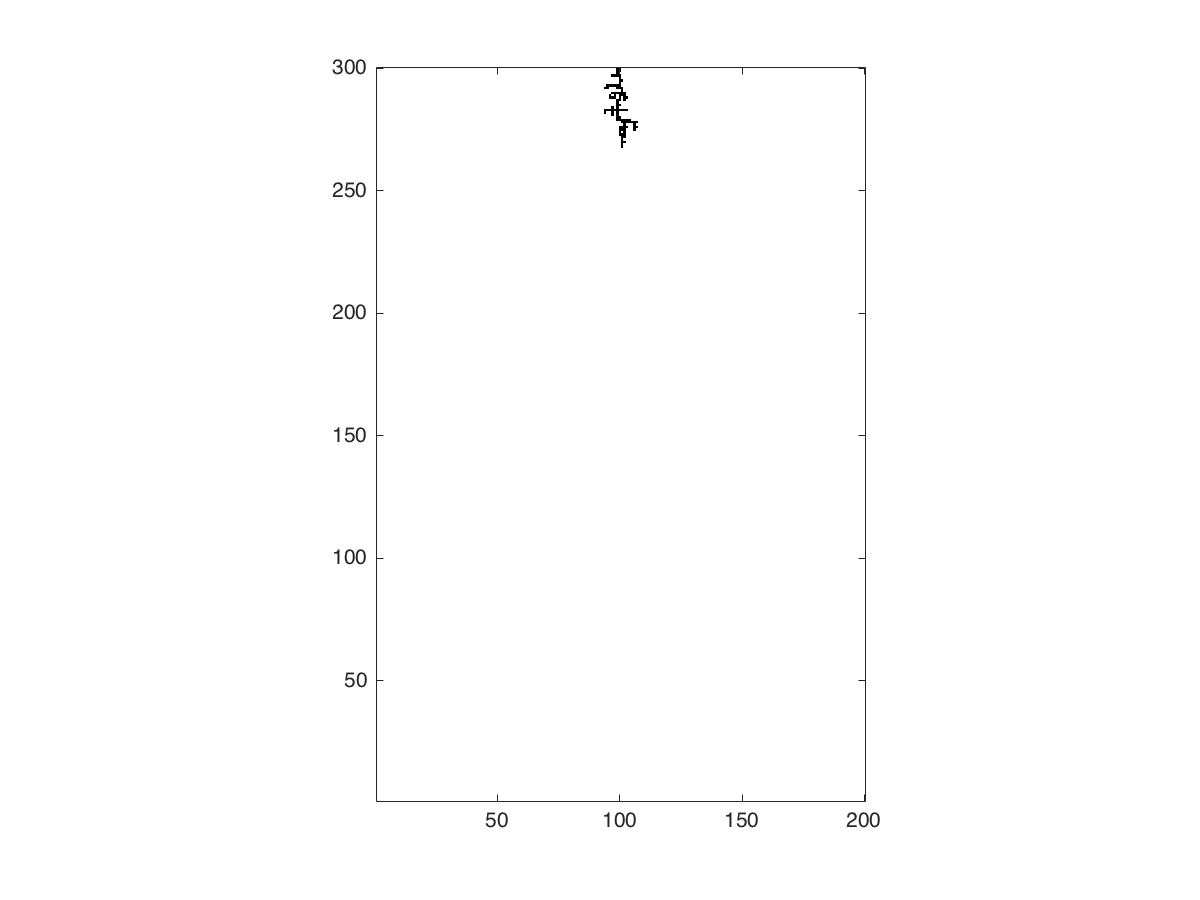 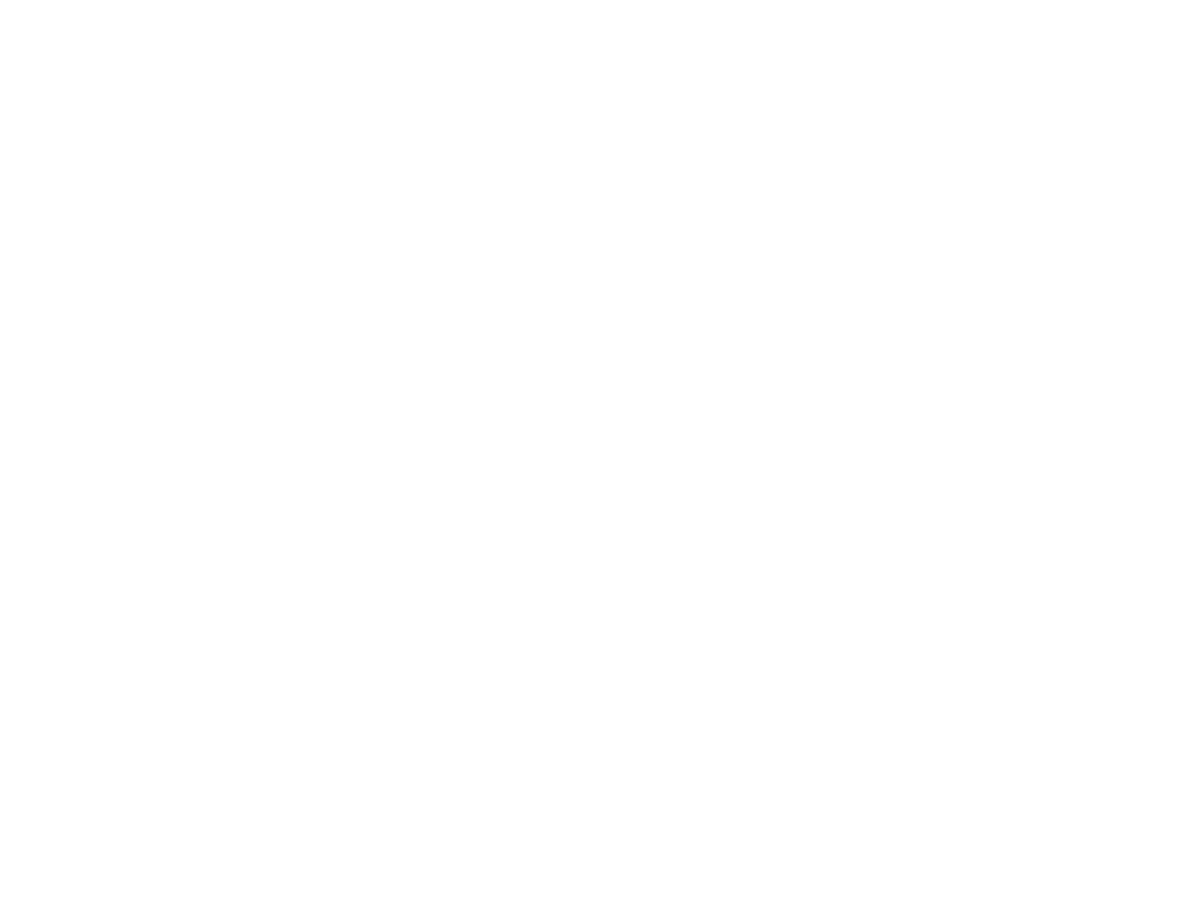